Title
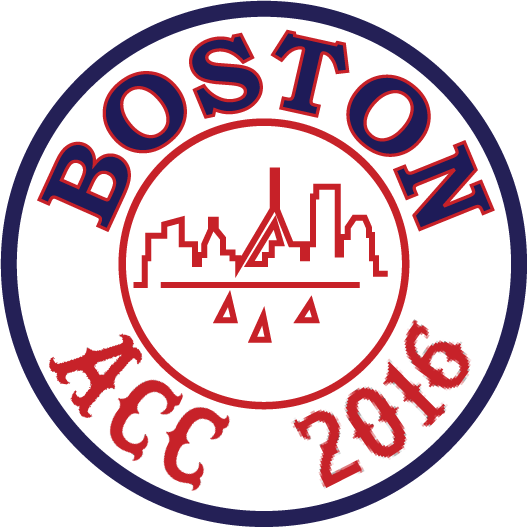 Your school
Logo here
Authors
Your school
Another Box
abstract
Even if you think outside them
Abstract goes here
Abstract goes here
Your choice on the boxes
Second box
Conclusions & Future work
Acknowledgements
References
July 8, 2016
Applications Friday Undergraduate Poster Session